ক্লাস নং-6
মাল্টিমিডিয়া ক্লাসে সবাইকে  
স্বাগতম
[Speaker Notes: স্বাগতম এবং শেষের স্লাইডে কনটেন্ট সম্পর্কিত ছবি হলে ভালো হয়।]
পরিচিতি
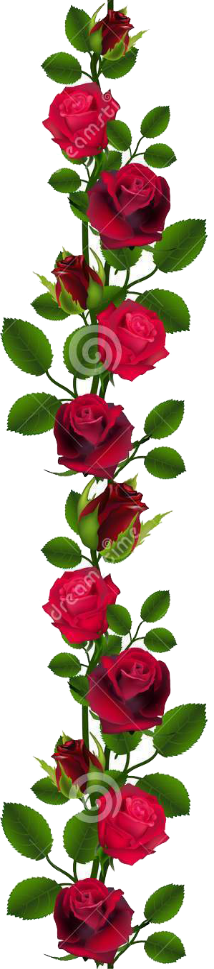 পলাশ কান্তি মজু্মদার
বিএসসি(টেক্সটাইল), এমএসসি(সিএসই), এমএড
ইনস্ট্রাক্টর
জাতীয় পর্যায়ের শ্রেষ্ঠ শিক্ষক(কারিগরি)-২০১৭ ও ২০১৯
চাঁদপুর জনতা হাই স্কুল এন্ড কলেজ
কুমিল্লা সদর দক্ষিণ, কুমিল্লা-৩৫০০
মোবাইল নং- 01878-080572
Email- sp.mazumder78@gmail.com
শ্রেণি	: নবম
বিষয়	: ড্রেস মেকিং-2
পত্র	: প্রথম
অধ্যায় : প্রথম
সময়	: ৫০ মিনিট
তারিখ 	:
[Speaker Notes: এই স্লাইডটি হাইড করে রাখতে পারেন আবার শিক্ষক ইচ্ছে করলে দেখাতেও পারেন।]
নিচের ছবিটি দেখ এবং বল এটি কিসের চিত্র?
প্রিয় শিক্ষার্থীরা, চিত্রের কর্তনকৃত অংশগুলো কোন পোশাকের লক্ষ্য করে দেখ?
প্রদত্ত পোশাকের অংশগুলো জোড়া দেওয়ার প্রক্রিয়াকে কী বলে?
চ
সেলোয়ার সেলাই
আজকের পাঠের বিষয়
সেলোয়ার সেলাই
পাঠ: ১.৩, বোর্ড বই পৃষ্ঠা: ১০-১৩
6
[Speaker Notes: শিক্ষক: তাহলে এসো আজ আমরা সেলোয়ার সেলাই নিয়ে আলোচনা করি।]
এই পাঠ শেষে শিক্ষার্থীরা...
পোশাক সেলাই কী তা বলতে পারবে;  
সেলোয়ারের বিভিন্ন অংশ চিহ্নিত করতে পারবে; 
সেলোয়ার সেলাইয়ের ফ্লো-চার্ট বর্ণনা করতে পারবে; 
সেলোয়ার সেলাইয়ের প্রক্রিয়াটি বর্ণনা করতে পারবে।
[Speaker Notes: এই পাঠের উদ্দেশ্য উক্ত শিখনফল অর্জন করা।]
পোশাক তৈরির উদ্দেশ্যে কাপড় জোড়া দেওয়ার প্রক্রিয়াকে কী বলে?
পোশাক সেলাই!
সেলোয়ারের বিভিন্ন অংশ চিহ্নিত করণ!
সেলোয়ারের প্রতিটি অংশের নাম ও পরিমান
মেইন পার্ট		= ২ টুকরা
সাইড পার্ট		= ৪ টুকরা
হিপ পার্ট		= ১ টুকরা
লেগ ফেসিং	= ২ টুকরা
সেলোয়ারের বিভিন্ন অংশের লাইন চিহ্নিত করণ!
কোমরের অংশ
হিপের লাইন
হিপের লাইন
বটম লাইন
সময়: ৩ মিনিট
একক কাজ
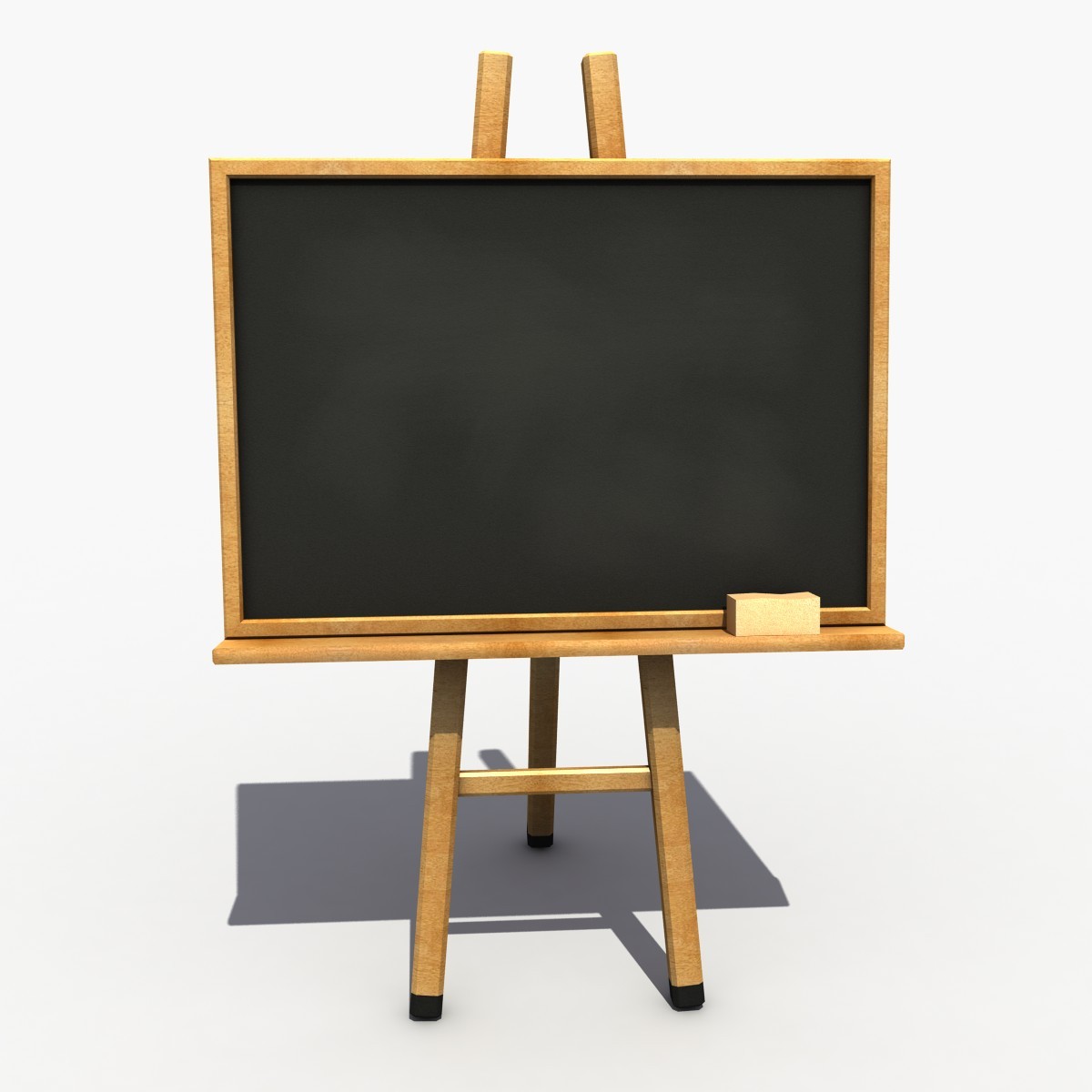 একটি সেলোয়ারের বিভিন্ন অংশের নামগুলো উল্লেখ কর?
[Speaker Notes: শিক্ষক ইচ্ছে করলে নিজের ইচ্ছে মত একক গ্রহন করতে পারেন অথবা জোড়ায় কাজ দিতে পারেন।]
সেলোয়ার তৈরির ফ্লো-চার্ট
প্রিয় শিক্ষার্থীবৃন্দ, চলো সেলোয়ার কীভাবে সেলাই করতে হয় দেখে নিই-
Video Link: https://www.youtube.com/watch?v=14Q59MArywM
সময়: 5 মিনিট
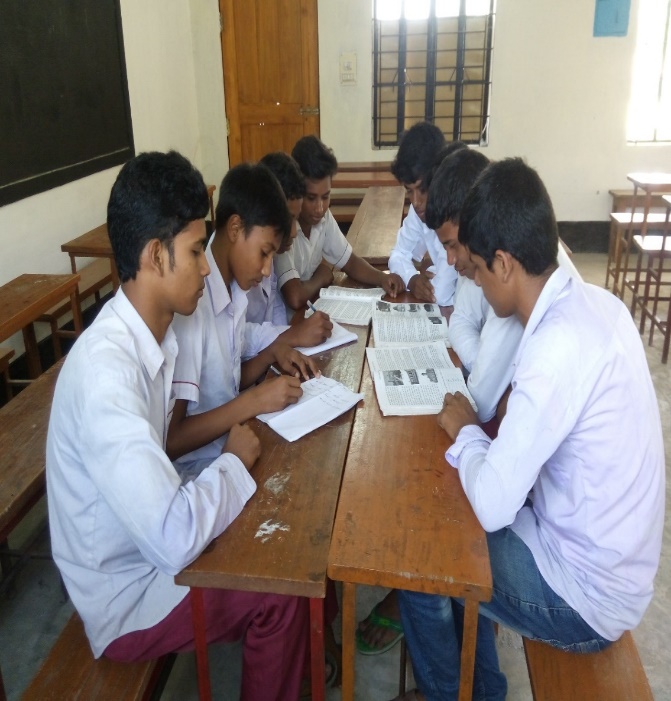 দলগত কাজ
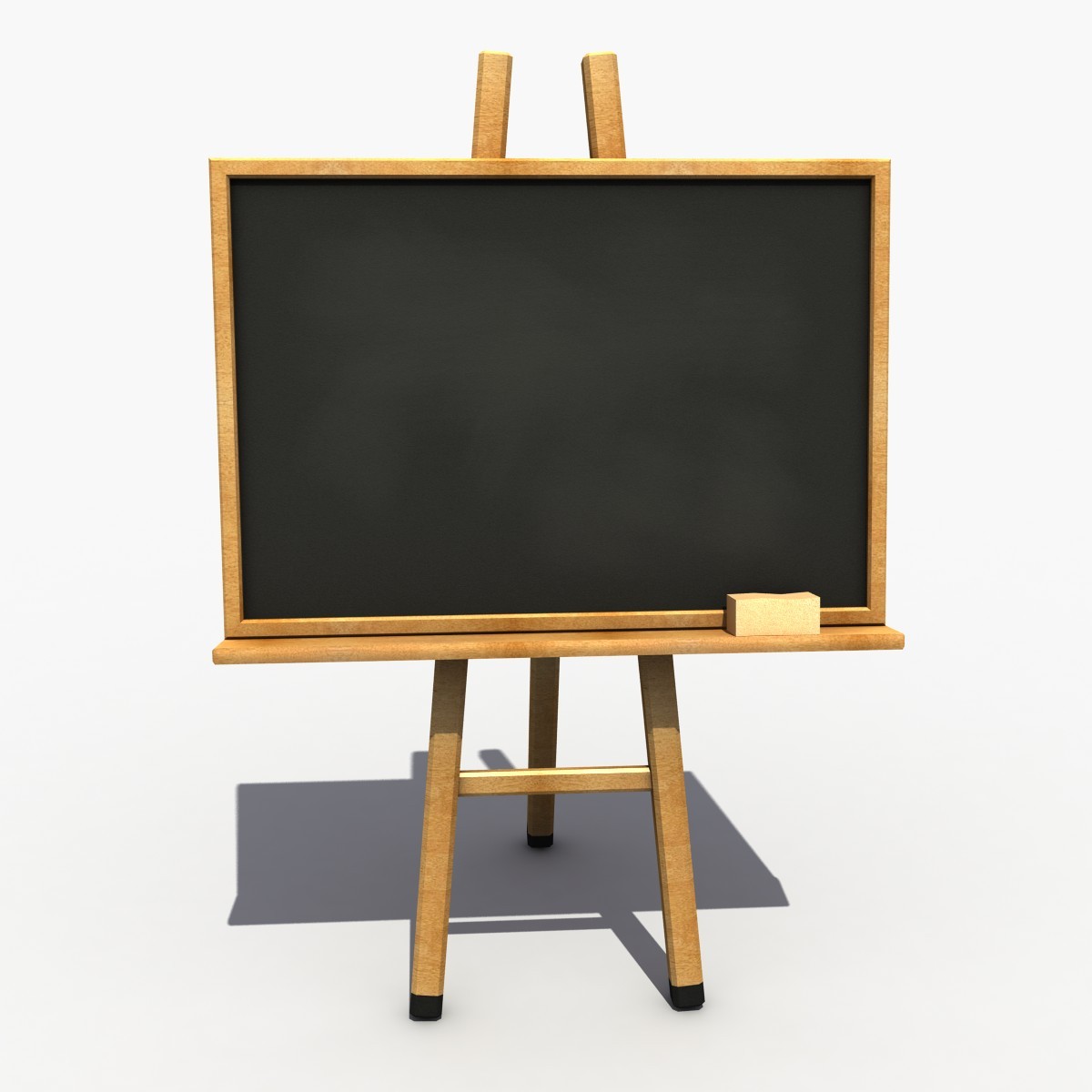 সেলোয়ার সেলাইয়ের ধারাবাহিক ধাপ বর্ণনা কর।
[Speaker Notes: দলগত কাজ দেওয়ার আগে শিক্ষার্থীদের মিশ্র পদ্ধতিতে দল গঠন করে নিবেন।]
সময়: 2 মিনিট
আবার চেষ্টা কর
উত্তর সঠিক হয়েছে
মূল্যায়ন
1. একটি ছয় সার্ট সেলোয়ারের কয়টি অংশ?
খ. ৩ ভাগ
ক. ২ ভাগ
গ. ৪ ভাগ
ঘ. ৫ ভাগ
2. লেইগ ফেসিং কোন অংশের সাথে সংযুক্ত করা হয়?
ক. ওয়েস্ট ব্যন্ডের সাথে
খ. বটম অংশের সাথে
ঘ. পাশ্ব অংশের সাথে
গ. মধ্য অংশের সাথে
[Speaker Notes: উত্তর গুলোতে ক্লিক করলে সঠিক উত্তর পাওয়া যাবে।]
সময়: 2 মিনিট
মূল্যায়ন
সেলোয়ারের কয়েকটি নাম বল?
সেলোয়ারের কোন অংশের সেলাই আগে শুরু করা হয়?
[Speaker Notes: ১. ছয় চার্ট, ডিভাইডার, প্লাজু ইত্যাদি; ২. মধ্য অংশের সাথে পার্শ্ব অংশ জোড়া দিতে হয়।]
বাড়ির কাজ
সেলোয়ার সেলাইয়ের অপারেশন সিকুইয়েন্স লিখে আনবে।
[Speaker Notes: বাড়ির কাজ অন্যান্য শ্রেণি কাজের উপর ভিত্তি করে দিতে হবে।]
ডিজিটাল শ্রেণিতে সবাইকে ধন্যবাদ
[Speaker Notes: স্বাগতম এবং শেষের স্লাইডে কনটেন্ট সম্পর্কিত ছবি হলে ভালো হয়।]